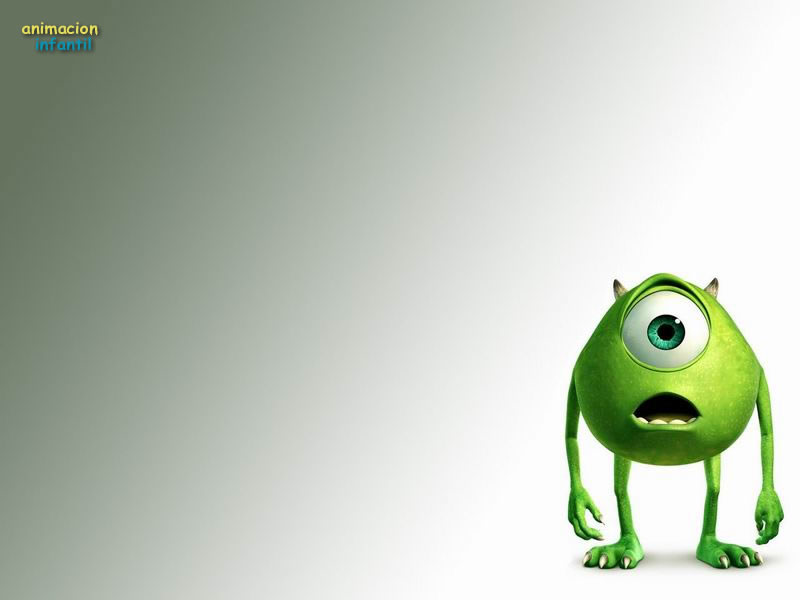 Las 7 maravillas naturales del mundo
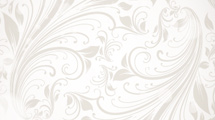 Montaña de la Mesa
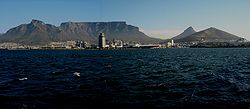 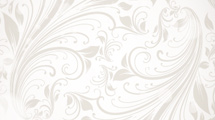 Cataratas de Iguazú
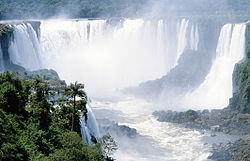 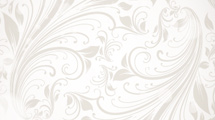 Amazonía
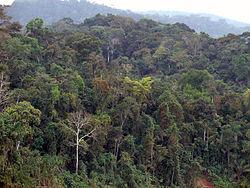 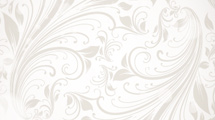 Bahía de Ha-Long
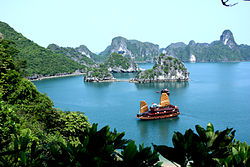 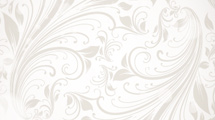 Isla Jeju
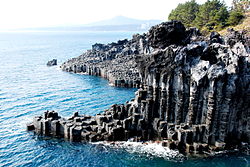 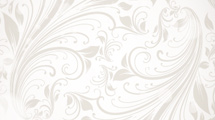 Parque Nacional Komodo
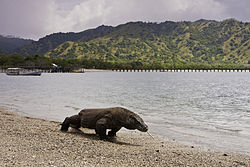 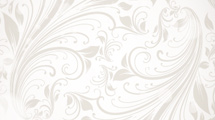 Río Subterráneo de Puerta Princesa
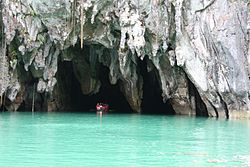